Fig. 2 ROC curves of simple vascular calcification score, pulse wave velocity and pulse pressure in relation with ...
Nephrol Dial Transplant, Volume 24, Issue 3, March 2009, Pages 997–1002, https://doi.org/10.1093/ndt/gfn584
The content of this slide may be subject to copyright: please see the slide notes for details.
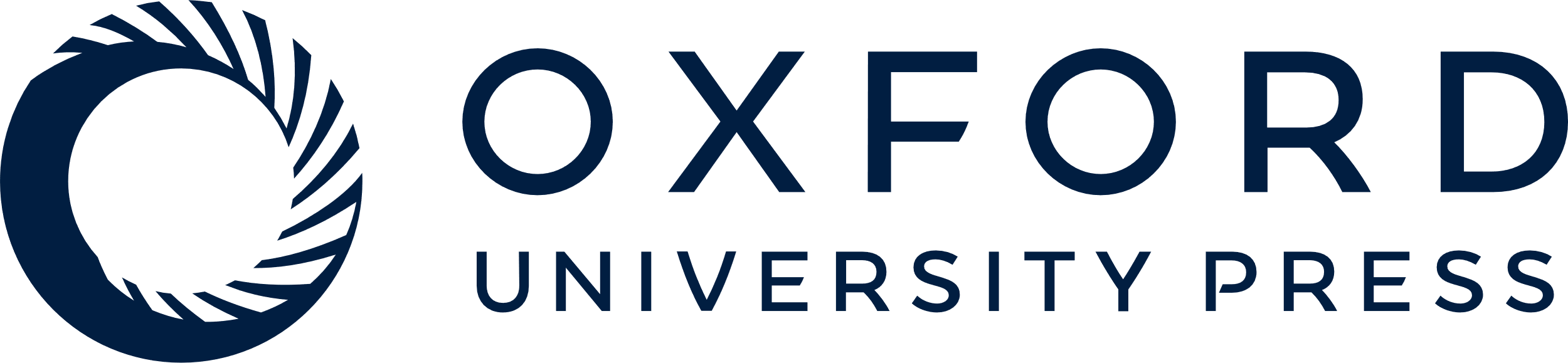 [Speaker Notes: Fig. 2 ROC curves of simple vascular calcification score, pulse wave velocity and pulse pressure in relation with all-cause mortality.


Unless provided in the caption above, the following copyright applies to the content of this slide: © Oxford University Press 2008]